B- Trees
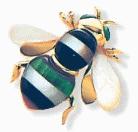 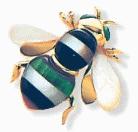 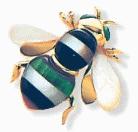 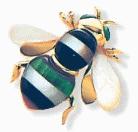 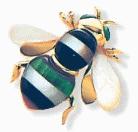 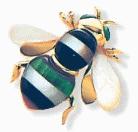 COL 106
Shweta Agrawal, Amit Kumar
Slide Credit :    Yael Moses, IDC Herzliya
Animated demo: http://ats.oka.nu/b-tree/b-tree.html
https://www.youtube.com/watch?v=coRJrcIYbF4
Motivation
Large differences between time access to disk, cash memory and core memory
Minimize expensive access (e.g.,  disk access)
B-tree: Dynamic sets that is optimized for disks
B-Trees
A B-tree is an M-way search tree with two properties : 
It is perfectly balanced: every leaf node is at the same depth
Every internal node other than the root, is at least half-full, i.e. M/2-1 ≤ #keys ≤ M-1
Every internal node with k keys has k+1 non-null children

For simplicity we consider M even and we use t=M/2:
2.* Every internal node other than the root is at least half-full, i.e.  t-1≤ #keys ≤2t-1, t≤ #children ≤2t
Example: a 4-way B-tree
20    40
20    40
0   5  10
25 35
45  55
0   5
25 35
45  55
10
B-tree 				4-way tree
B-tree
1. It is perfectly balanced: every leaf node is at the same depth. 
2. Every node, except maybe the root, is at least half-full t-1≤ #keys ≤2t-1
3. Every internal node with k keys has k+1 non-null children
B-tree Height
Claim:  any B-tree  with n keys, height h and minimum degree t satisfies:


Proof: 
The minimum number of KEYS for a tree with height h is obtained when:
The root contains one key
All other nodes contain t-1 keys
B-Tree: Insert X
As in M-way tree find the leaf node to which X should be added
Add X to this node in the appropriate place among the values already there(there are no subtrees to worry about)
Number of values in the node after adding the key:
Fewer than 2t-1: done 
Equal to 2t: overflowed
Fix overflowed node
Fix an Overflowed
Split the node into three parts, M=2t: 
Left: the first  t values, become a left child node 
Middle: the middle value at position t, goes up to parent
Right: the last t-1 values, become a right child node
Continue with the parent:
Until no overflow occurs in the parent
If the root overflows, split it too, and create a new root node
J
x
… 56   98 ….
… 56  68  98  ….
x
split
60  65  68  83  86 90
60  65
83  86  90
z
y
y
Insert example
20    40      60      80
0    5    10    15
25    35
45    55
62    66    70  74  78
87    98
Insert 3:
20      40       60   80
0    3    5    10  15
25    35
45      55
62   66   70   74   78
87   98
20      40    60      80
0    3    5    10    15
25    35
45      55
62   66   70   74   78
87   98
Insert 61:
20    40      60     80
OVERFLOW
0    3    5    10    15
25    35
45    55
61 62  66  70 74  78
87   98
SPLIT IT
20    40      60     70    80
0    3    5    10  15
25    35
45    55
61 62  66
74      78
87   98
20    40      60     70    80
Insert 38:
0    3    5   10  15
25    35
45    55
61  62 66
74      78
87   98
20    40      60     70    80
0    3    5   10  15
25  35  38
45      55
61 62 66
74      78
87   98
Insert  4:
20    40      60     70    80
0    3    5   10  15
25    35 38
45    55
61  62 66
74      78
87   98
20    40      60     70    80
OVERFLOW
0    3  4   5  10 15
25    35 38
45    55
61 62  66
74      78
87   98
SPLIT IT
OVERFLOW
5  20    40   60   70   80
SPLIT IT
0    3    4
87    98
10 15
25 35 38
45    55
61  62 66
74      78
OVERFLOW
5  20   40   60    70   80
SPLIT IT
0    3    4
87    98
10   15
25 35 38
45    55
61 62 66
74      78
60
5     20   40
70    80
61 62  66
74      78
87    98
0    3    4
10 15
25 35 38
45    55
Complexity Insert
Inserting a key into a B-tree of height h is done in a single pass down the tree and a single pass up the tree

Complexity:
B-Tree: Delete X
Delete as in M-way tree
A problem:
might cause underflow: the number of keys remain in a node < t-1
Recall: The root should have at least 1 value in it, and all other nodes should have at least t-1 values in them
Underflow  Example
60
Delete  87:
5     20    40
70    80
61  62 66
74      78
87    98
0    3    4
10   15
25 35 38
45    55
60
B-tree
UNDERFLOW
5     20    40
70    80
61  62 66
74      78
0    3    4
10  15
25 35 38
45    55
98
B-Tree: Delete X
Delete as in M-way tree
A problem:
might cause underflow: the number of keys remain in a node < t-1
 Solution: 
make sure a node that is visited has at least t instead of t-1 keys
Recall: The root should have at least 1 value in it, and all other nodes should have at least t-1 (at most 2t-1) values in them
B-Tree-Delete(x,k)
1st case: k is in x and x is a leaf   delete k
k=66
x
62   66   70    74
x
62   70   74
How many keys are left?
Example t=3
k=50
30     50   70    90
30    45    70    90
x
x
5
6
5
7
6
7
y
35     40    45
35      40  45
y
Example t=3
2nd case cont.: 
Both a and b are not satisfied: y and z  have  t-1 keys
 Merge the two children, y and z
Recursively delete k from the merged cell
x
30         70      90
30    50    70    90
x
y
z
35      40
55        60
35   40   50    55   65
y
6
6
4
1
2
3
5
4
1
2
3
5
Example t=3
Questions
When does the height of the tree shrink?
Why do we need the number of keys to be at least t and not t-1 when we proceed down in the tree?
Copyright © The McGraw-Hill Companies, Inc. Permission required for reproduction or display.
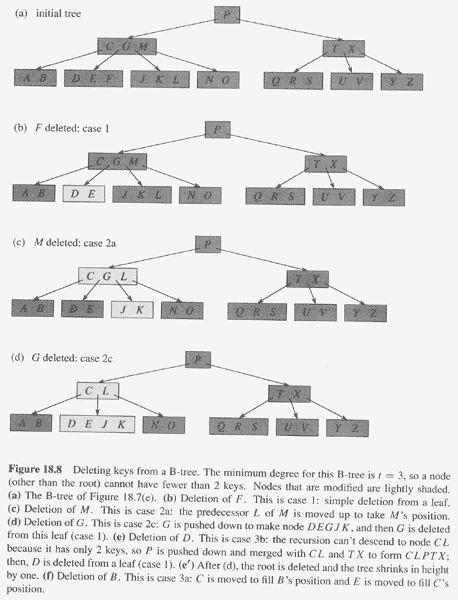 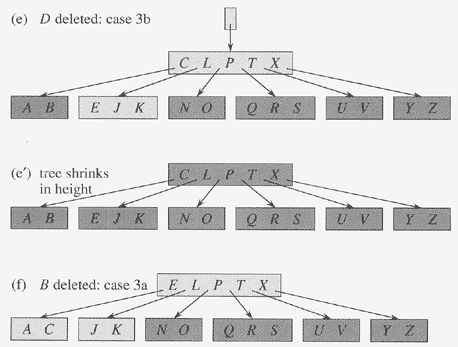 Delete Complexity
Basically downward pass: 
Most of the keys are in the leaves – one downward pass
When deleting a key in internal node – may have to go one step up to replace the key with its predecessor or successor 
Complexity
Run Time Analysis of B-Tree Operations
For a B-Tree of order M=2t
#keys in internal node: M-1
#children of internal node: between M/2 and M
 Depth of B-Tree storing n items is O(log M/2 N)
Find run time is:
O(log M) to binary search which branch to take at each node, since M is constant it is O(1).
Total time to find an item is O(h*log M) = O(log n)
Insert & Delete
Similar to find but update a node may take : O(M)=O(1)
Note: if M is >32 it worth using binary search at each node
A typical B-Tree
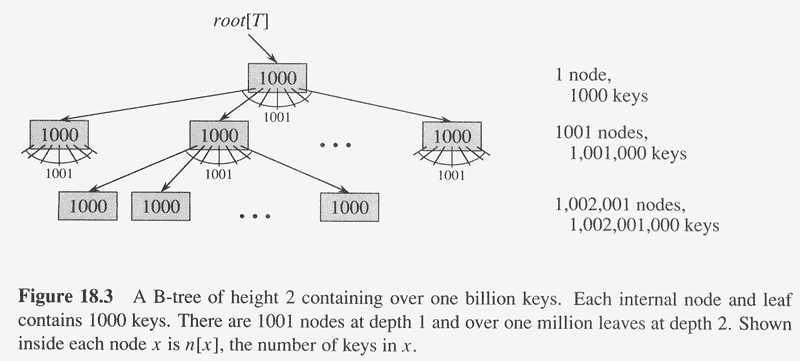 Copyright © The McGraw-Hill Companies, Inc. Permission required for reproduction or display.
B-Trees and RB-Trees
Nice Observation: B-trees of degree 4 are equivalent to RB-trees
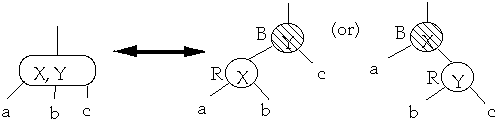 Sketch of Proof: The following structures are equivalent.

Need to verify:
If a node is red, then both its children are black 
Every simple path from a node to a descendant leaf contains the same number of black nodes.
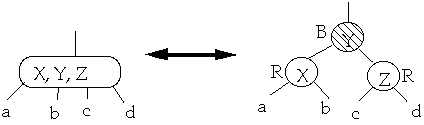 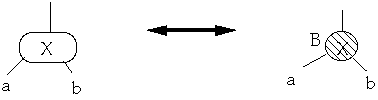 Why B-Tree?
B-trees is an implementation of dynamic sets that is optimized for disks	
The memory has an hierarchy and there is a tradeoff between size of units/blocks and access time
The goal is to optimize the number of times needed to  access an “expensive access time memory”
The size of a node is determined by characteristics of the disk – block size – page size
The number of access is proportional to the tree depth